John 1:29-34
March 14-15, 2015
Calvary Chapel of El Paso
“Behold, The Lamb!” Part 2
John 1:29
The next day John seeth Jesus coming unto him, and saith, Behold the Lamb of God, which taketh away the sin of the world.
John 1:30
This is he of whom I said, After me cometh a man which is preferred before me: for he was before me.
John 1:31
And I knew him not: but that he should be made manifest to Israel, therefore am I come baptizing with water.
John 1:32
And John bare record, saying, I saw the Spirit descending from heaven like a dove, and it abode upon him.
John 1:33
And I knew him not: but he that sent me to baptize with water, the same said unto me, Upon whom thou shalt see the Spirit descending, and remaining on him, the same is he which baptizeth with the Holy Ghost.
John 1:34
And I saw, and bare record that this is the Son of God.
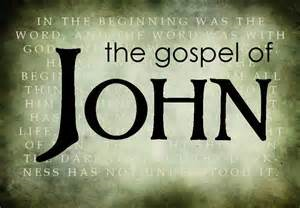 1 Corinthians 5:7
Purge out therefore the old leaven, that ye may be a new lump, as ye are unleavened. For even Christ our Passover is sacrificed for us:
1 Peter 1:18
Forasmuch as ye know that ye were not redeemed with corruptible things, as silver and gold, from your vain conversation received by tradition from your fathers;
1 Peter 1:19
But with the precious blood of Christ, as of a lamb without blemish and without spot:
John 10:17
Therefore doth my Father love me, because I lay down my life, that I might take it again.
John 10:18
No man taketh it from me, but I lay it down of myself. I have power to lay it down, and I have power to take it again. This commandment have I received of my Father.
Genesis 22:8
And Abraham said, My son, God will provide himself a lamb for a burnt offering: so they went both of them together.
John 3:16
For God so loved the world, that he gave his only begotten Son, that whosoever believeth in him should not perish, but have everlasting life.
Romans 5:1
Therefore being justified by faith, we have peace with God through our Lord Jesus Christ:
Romans 5:2
By whom also we have access by faith into this grace wherein we stand, and rejoice in hope of the glory of God.
Romans 5:3
And not only so, but we glory in tribulations also: knowing that tribulation worketh patience;
Romans 5:4
And patience, experience; and experience, hope:
Romans 5:5
And hope maketh not ashamed; because the love of God is shed abroad in our hearts by the Holy Ghost which is given unto us.
Romans 5:6
For when we were yet without strength, in due time Christ died for the ungodly.
Romans 5:7
For scarcely for a righteous man will one die: yet peradventure for a good man some would even dare to die.
Romans 5:8
But God commendeth his love toward us, in that, while we were yet sinners, Christ died for us.
Leviticus 16:21a
And Aaron shall lay both his hands upon the head of the live goat, and confess over him all the iniquities of the children of Israel,
Leviticus 16:21b
and all their transgressions in all their sins, putting them upon the head of the goat, and shall send him away by the hand of a fit man into the wilderness:
Leviticus 16:22
And the goat shall bear upon him all their iniquities unto a land not inhabited: and he shall let go the goat in the wilderness.
1 John 2:1
My little children, these things write I unto you, that ye sin not. And if any man sin, we have an advocate with the Father, Jesus Christ the righteous:
1 John 2:2
And he is the propitiation for our sins: and not for ours only, but also for the sins of the whole world.
John 1:30
This is he of whom I said, After me cometh a man which is preferred before me: for he was before me.
John 1:31
And I knew him not: but that he should be made manifest to Israel, therefore am I come baptizing with water.
John 1:26
John answered them, saying, I baptize with water: but there standeth one among you, whom ye know not;
John 1:32
And John bare record, saying, I saw the Spirit descending from heaven like a dove, and it abode upon him.
John 1:33
And I knew him not: but he that sent me to baptize with water, the same said unto me, Upon whom thou shalt see the Spirit descending, and remaining on him, the same is he which baptizeth with the Holy Ghost.
John 1:34
And I saw, and bare record that this is the Son of God.
Acts 1:5
For John truly baptized with water; but ye shall be baptized with the Holy Ghost not many days hence.
Acts 2:1
And when the day of Pentecost was fully come, they were all with one accord in one place.
Acts 2:2
And suddenly there came a sound from heaven as of a rushing mighty wind, and it filled all the house where they were sitting.
1 Corinthians 12:13
For by one Spirit are we all baptized into one body, whether we be Jews or Gentiles, whether we be bond or free; and have been all made to drink into one Spirit.
2 Samuel 7:13
He shall build an house for my name, and I will stablish the throne of his kingdom for ever.
Psalm 2:7
I will declare the decree: the LORD hath said unto me, Thou art my Son; this day have I begotten thee.
Matthew 11:28
Come unto me, all ye that labour and are heavy laden, and I will give you rest.
Matthew 11:29
Take my yoke upon you, and learn of me; for I am meek and lowly in heart: and ye shall find rest unto your souls.
Matthew 11:30
For my yoke is easy, and my burden is light.
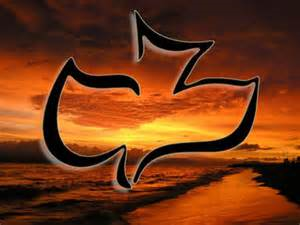